LE HAMAS
Continue
Sommaire
Voilà ce que vous retrouverez dans cet exposé: 

1. Les origines du Hamas 

2. Structure et développement du Hamas

3. L’implication du Hamas dans les conflits
Previous
Next
-01-
Les origines du Hamas
Previous
Next
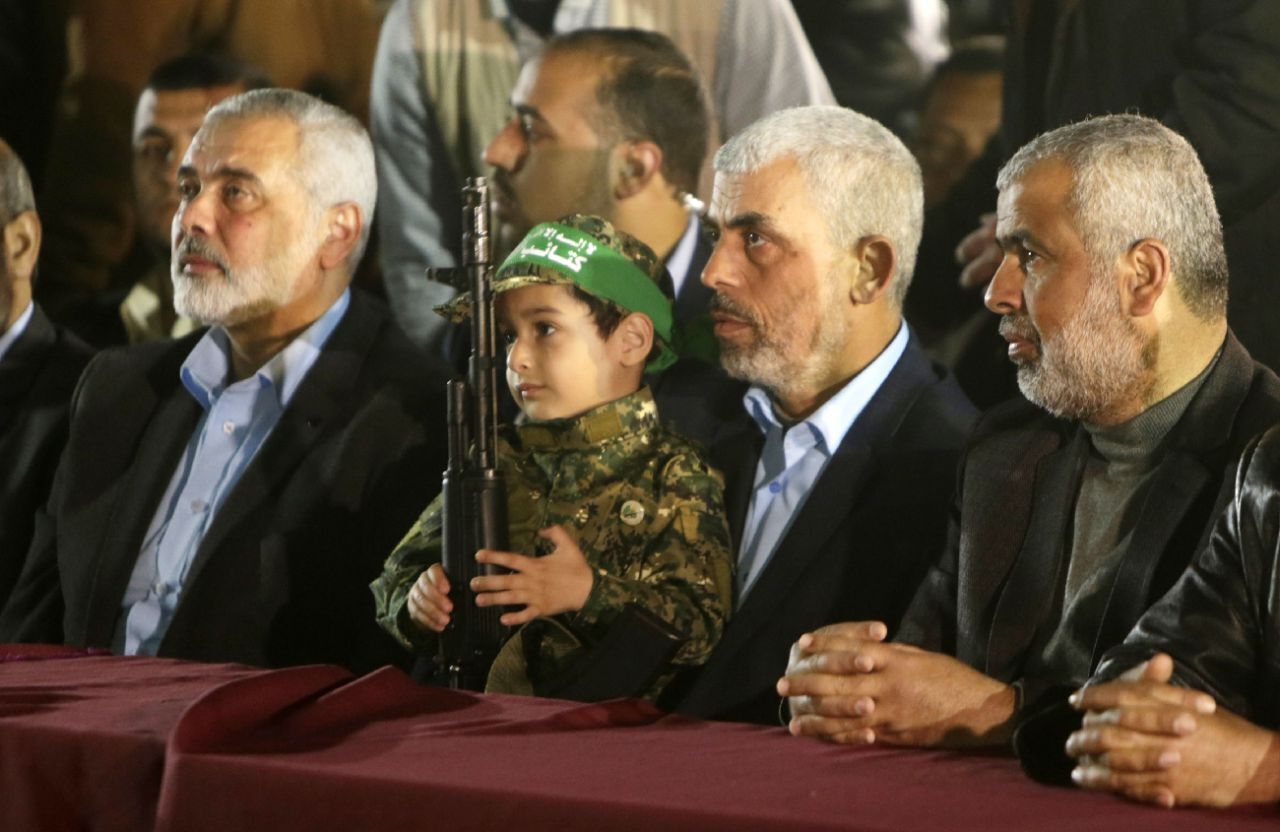 Previous
Next
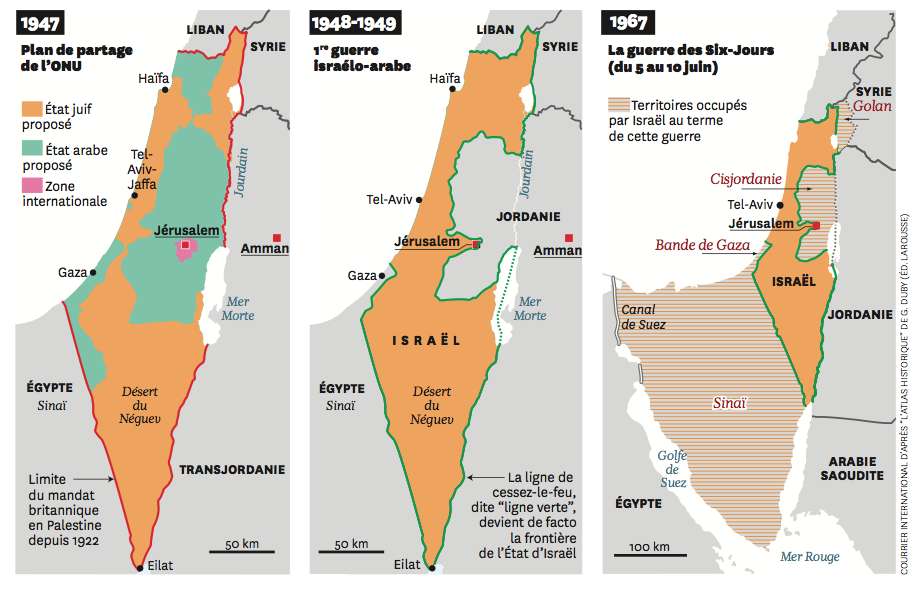 Previous
Next
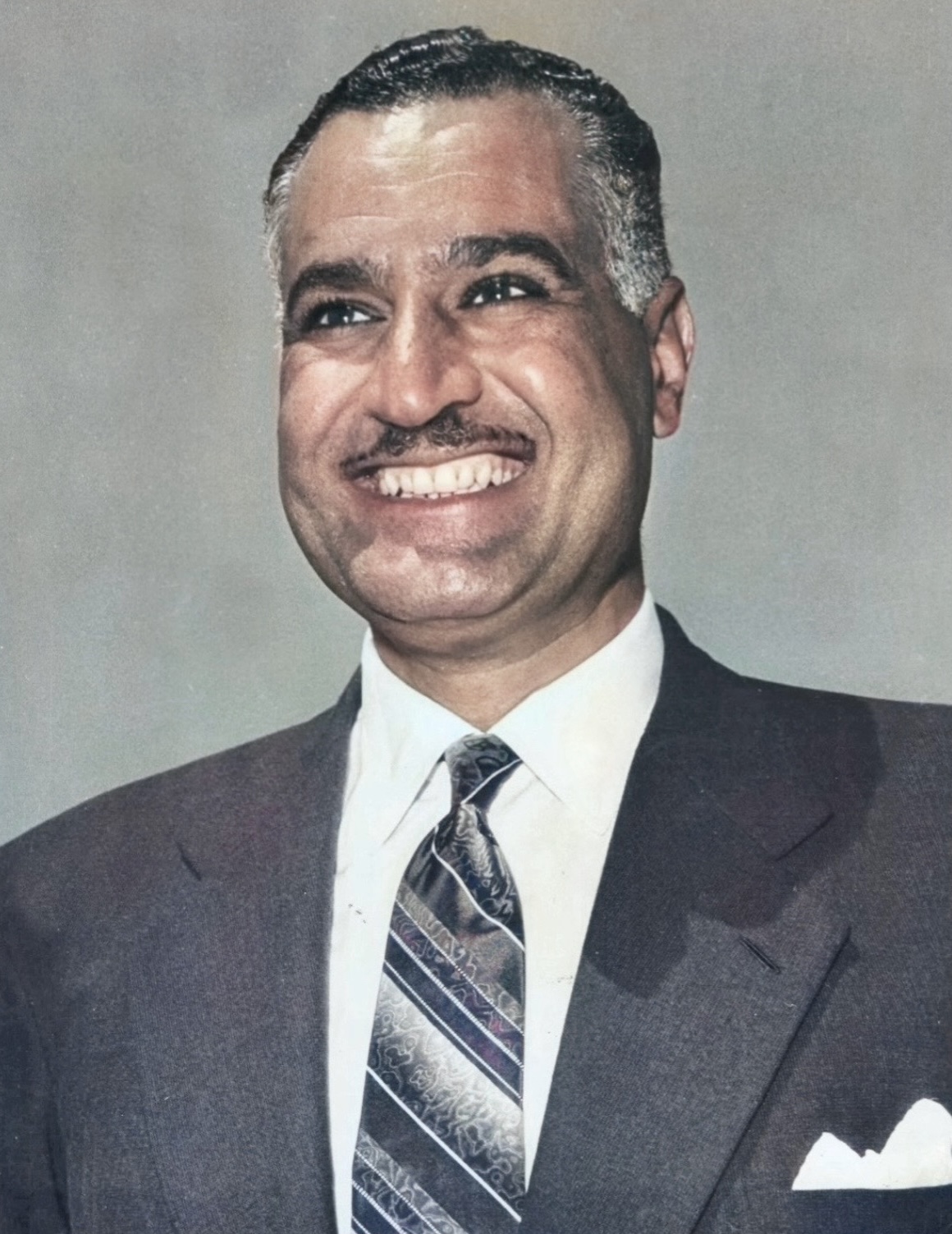 Président Égyptien Gamal Abdel Nasser
Previous
Next
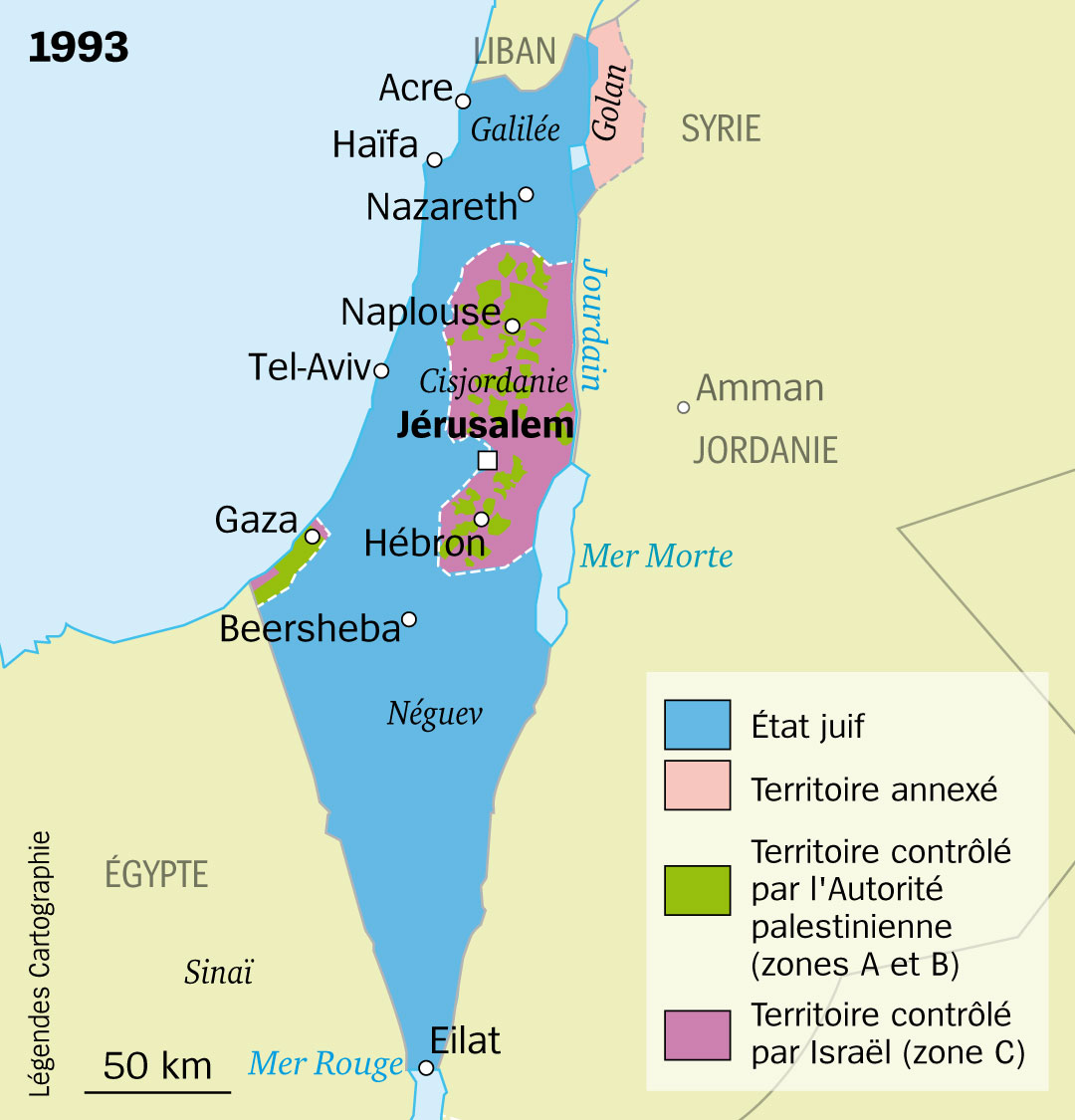 Previous
Next
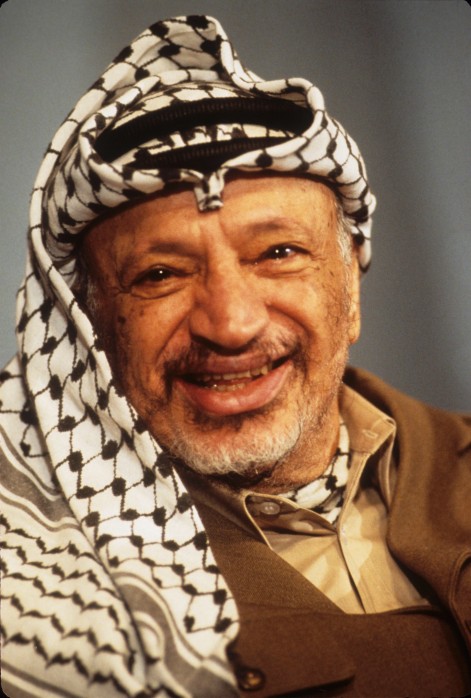 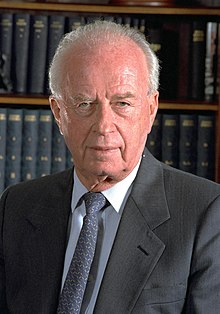 Président de l’Organisation de libération de la Palestine
Premier ministre israélien
Previous
Next
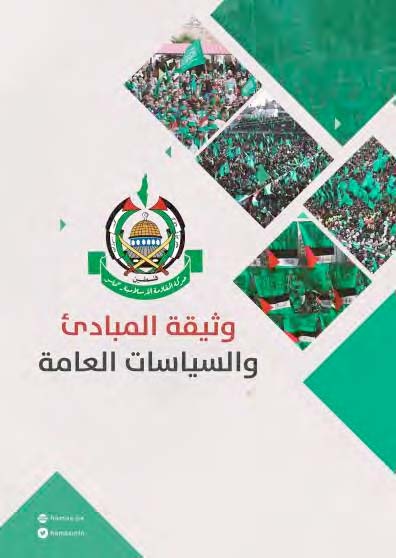 Charte du Hamas adoptée le 18 août 1988
- la volonté de créer un état religieux
- Le nationalisme palestinien
- L’antisémitisme
Previous
Next
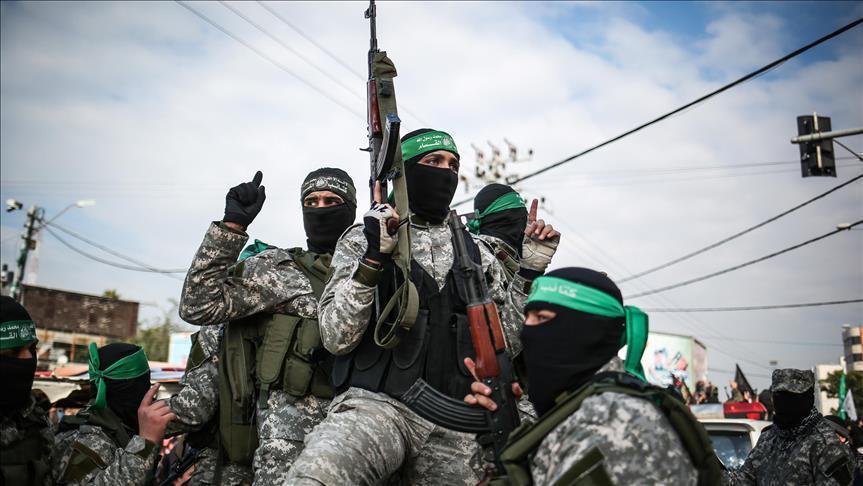 - les étudiants Ayyash
- les forces d'Izz al-Din al-Qassam.
Previous
Next
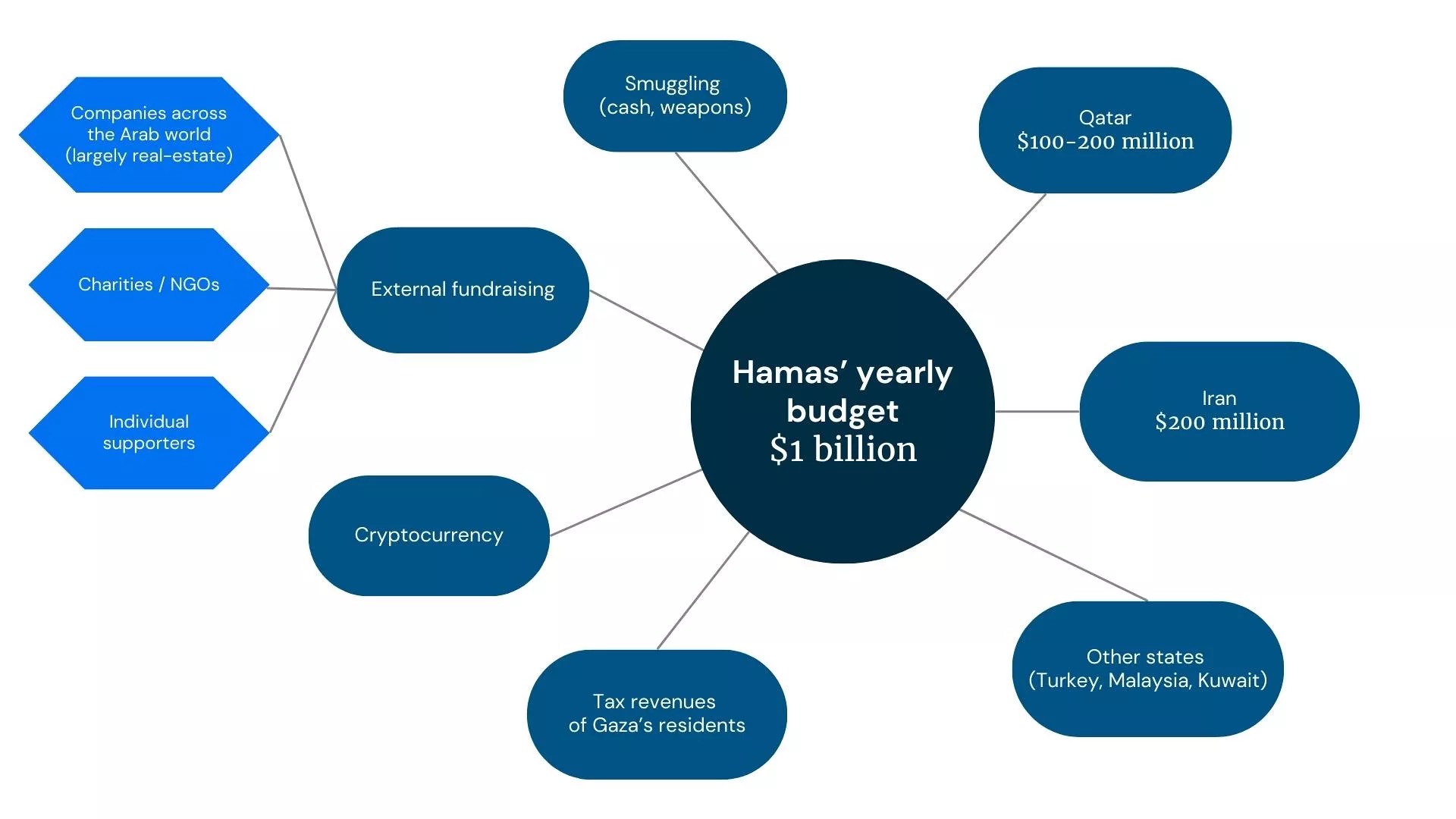 Previous
Next
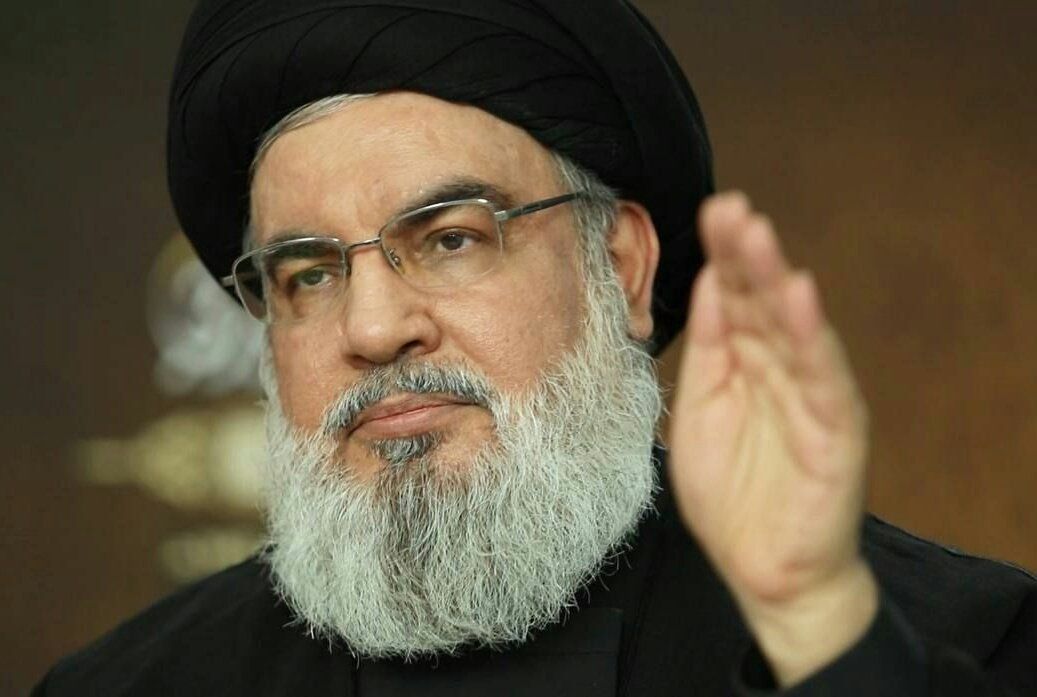 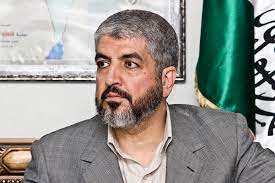 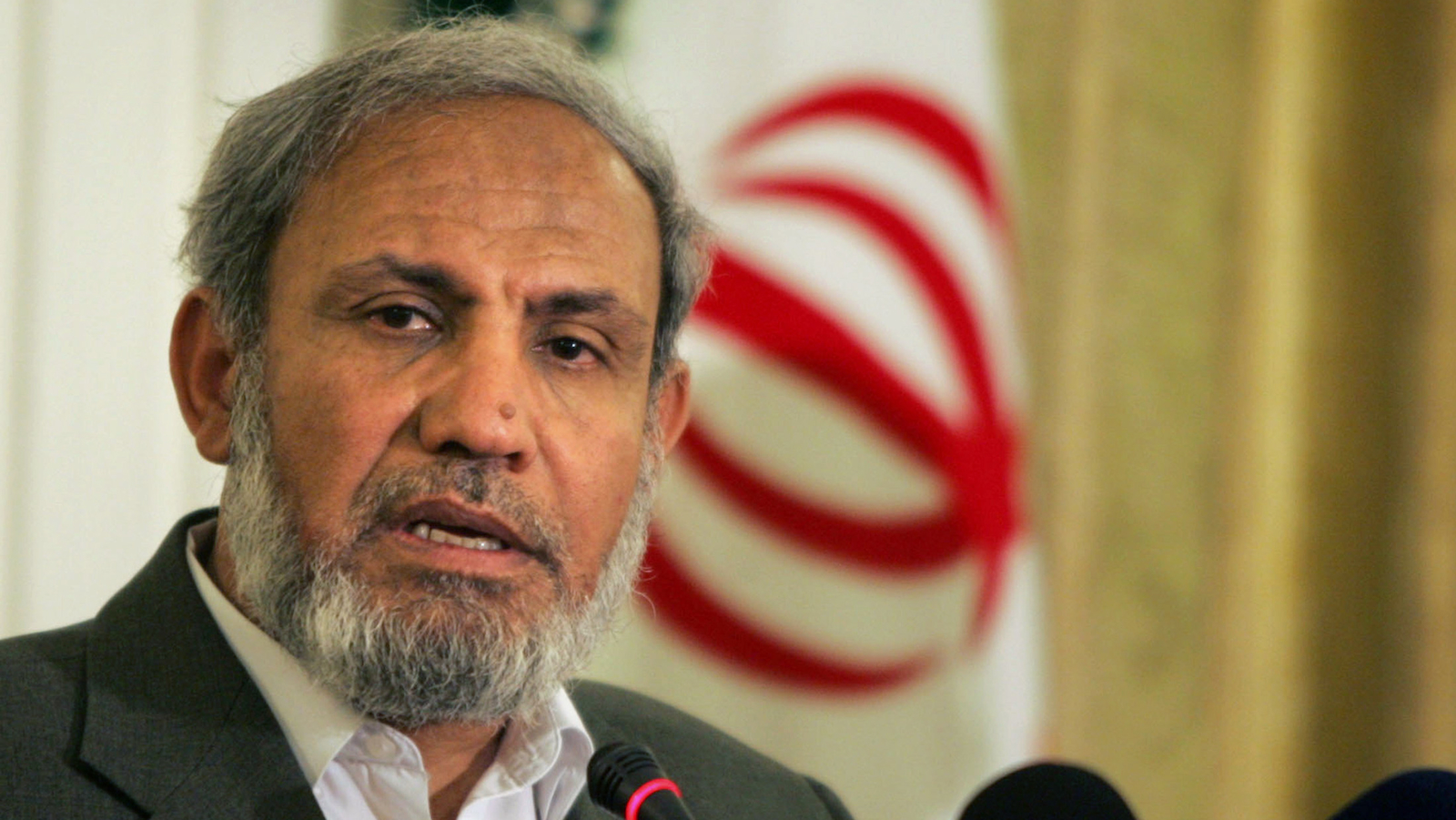 Hassan Nasrallah
Mahmoud Zahar
Khaled Mashal
Previous
Next
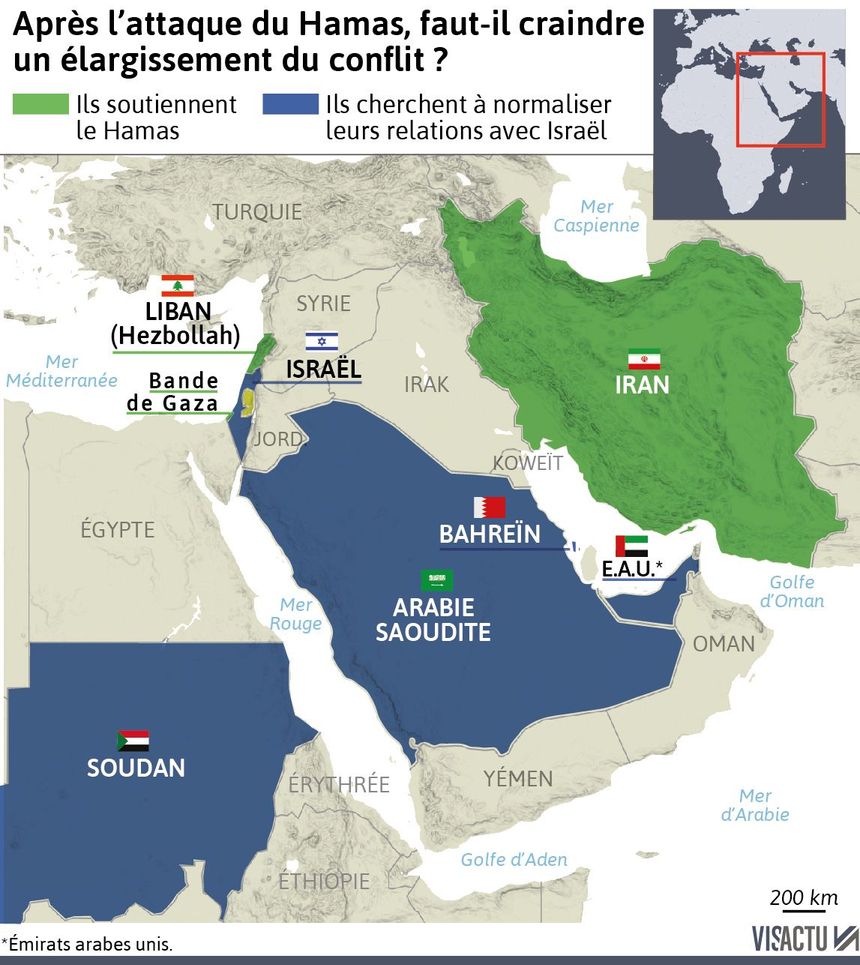 Previous
Next
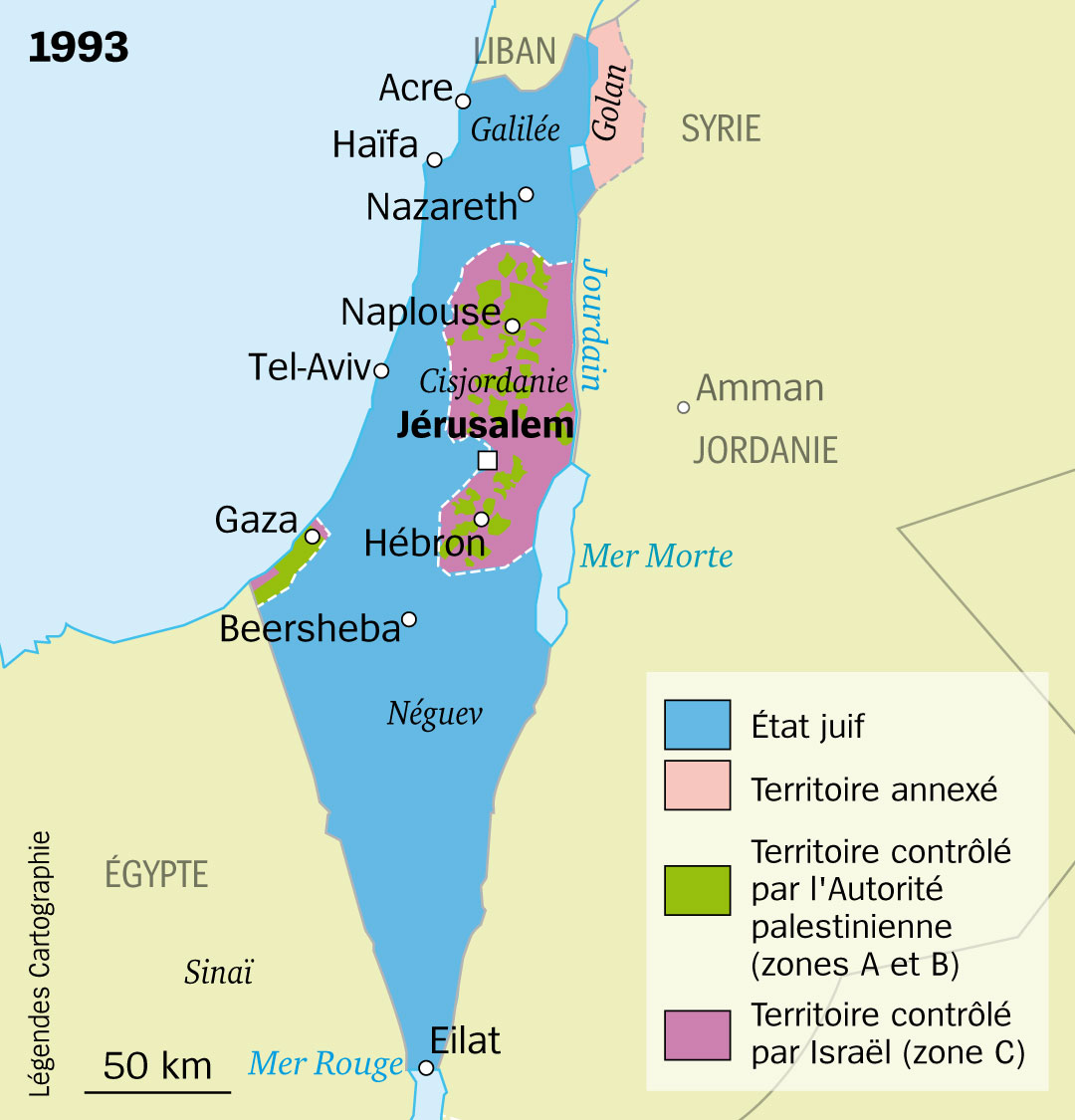 Previous
Next
conflit asymétrique: un conflit qui oppose les forces armées d’un Etat à un groupe humain aux capacités militaires plus réduites.
Previous
Next
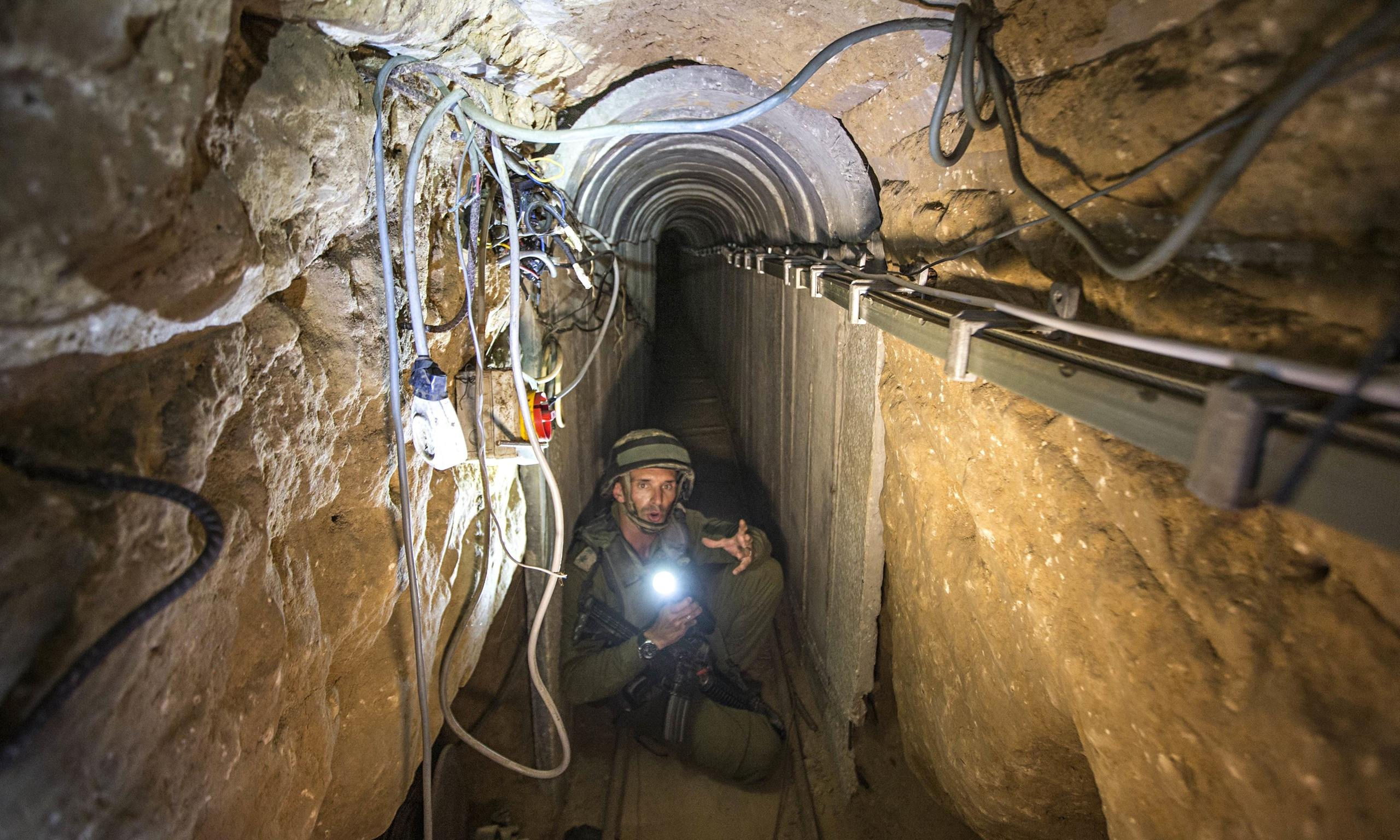 A PICTURE IS WORTH A THOUSAND WORDS
Image des Tunnels à Gaza,
The Guardian
Previous
Next
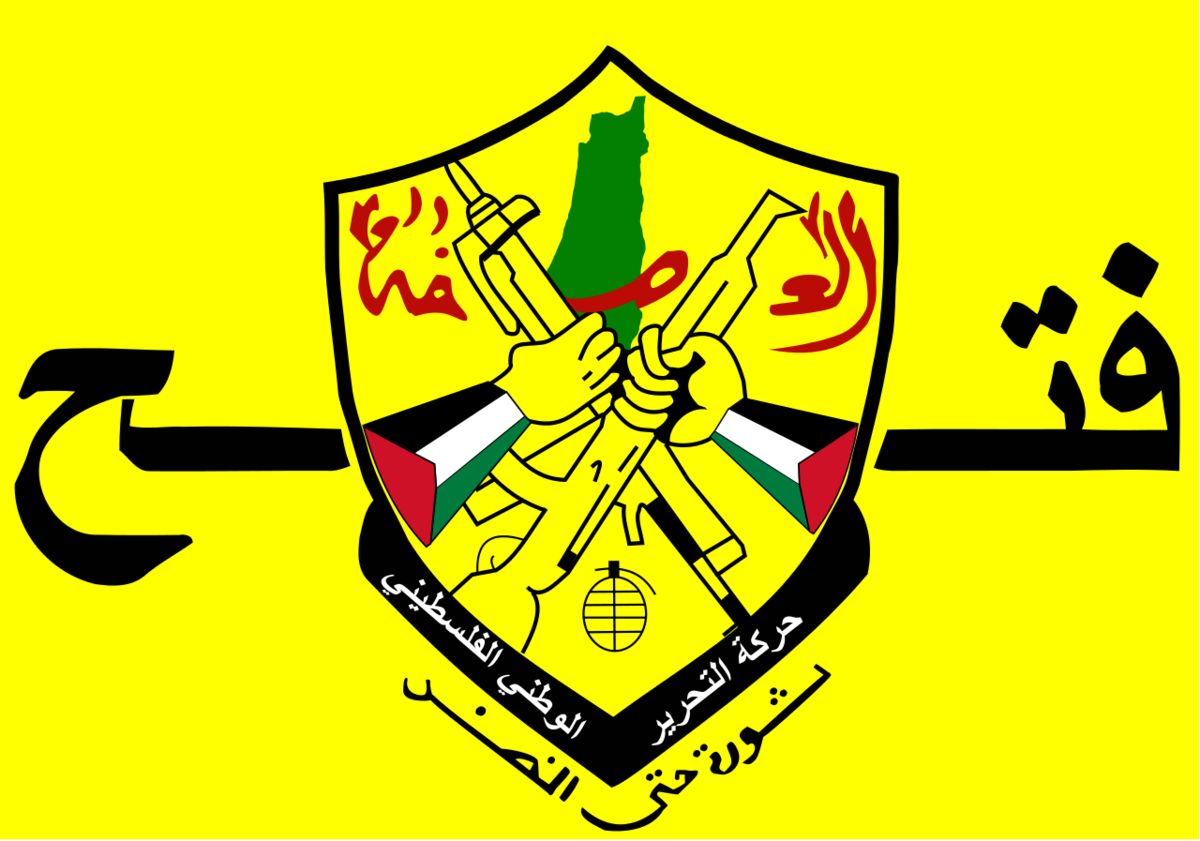 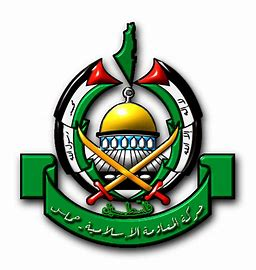 Hamas
Fatah
Previous
Next
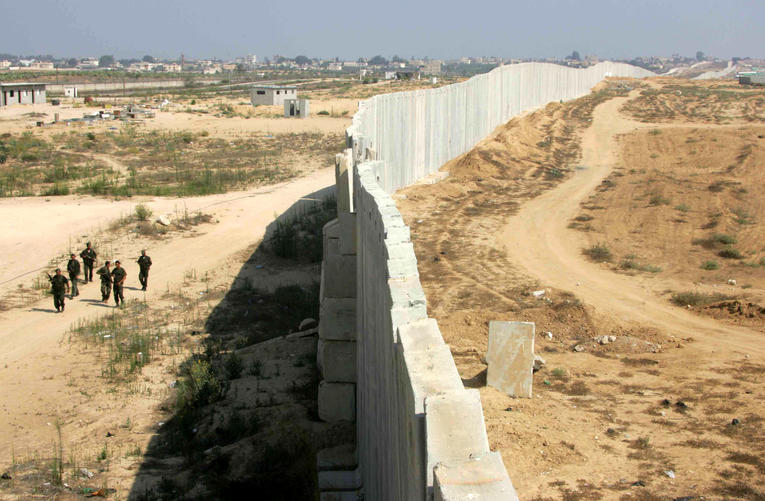 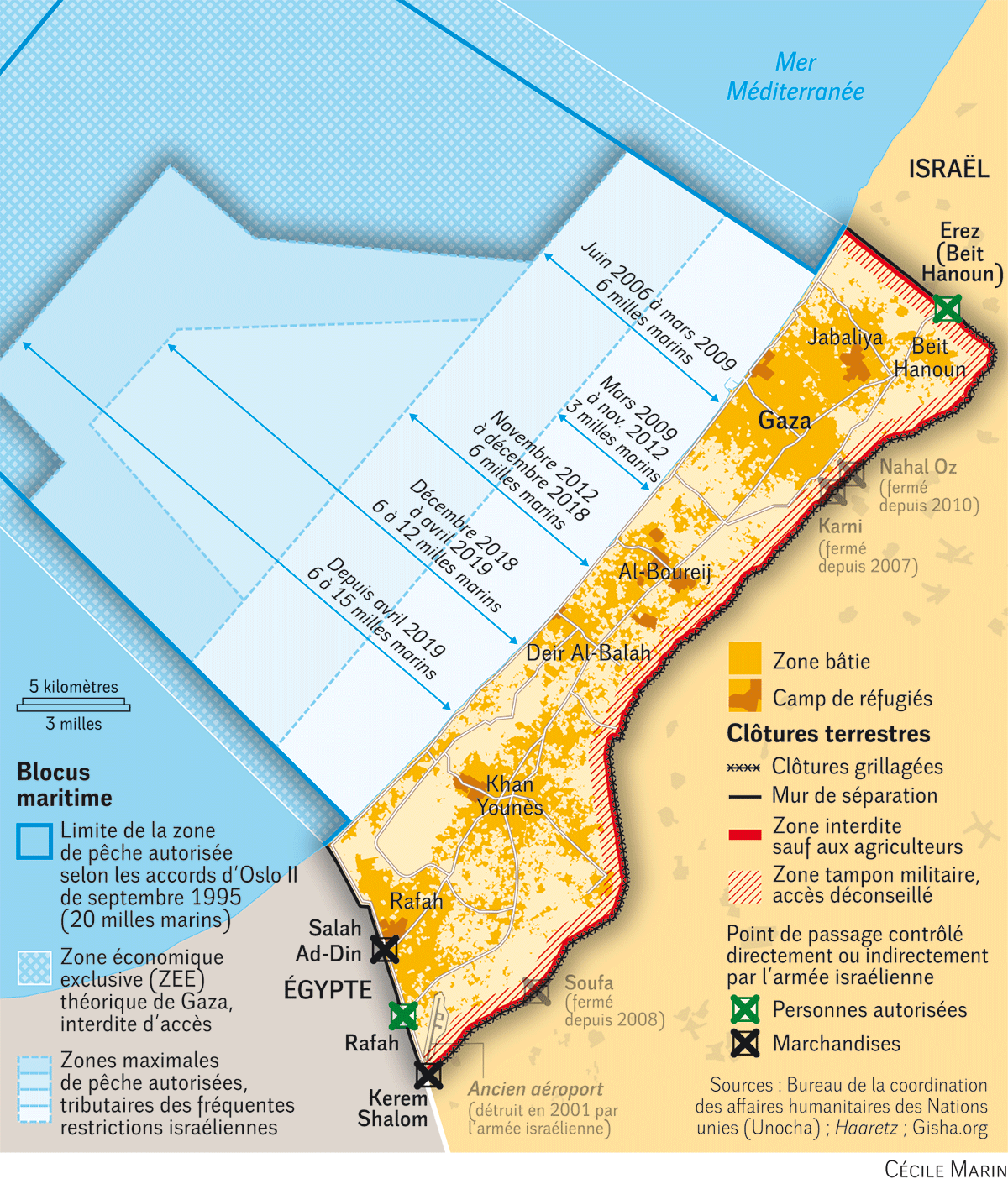 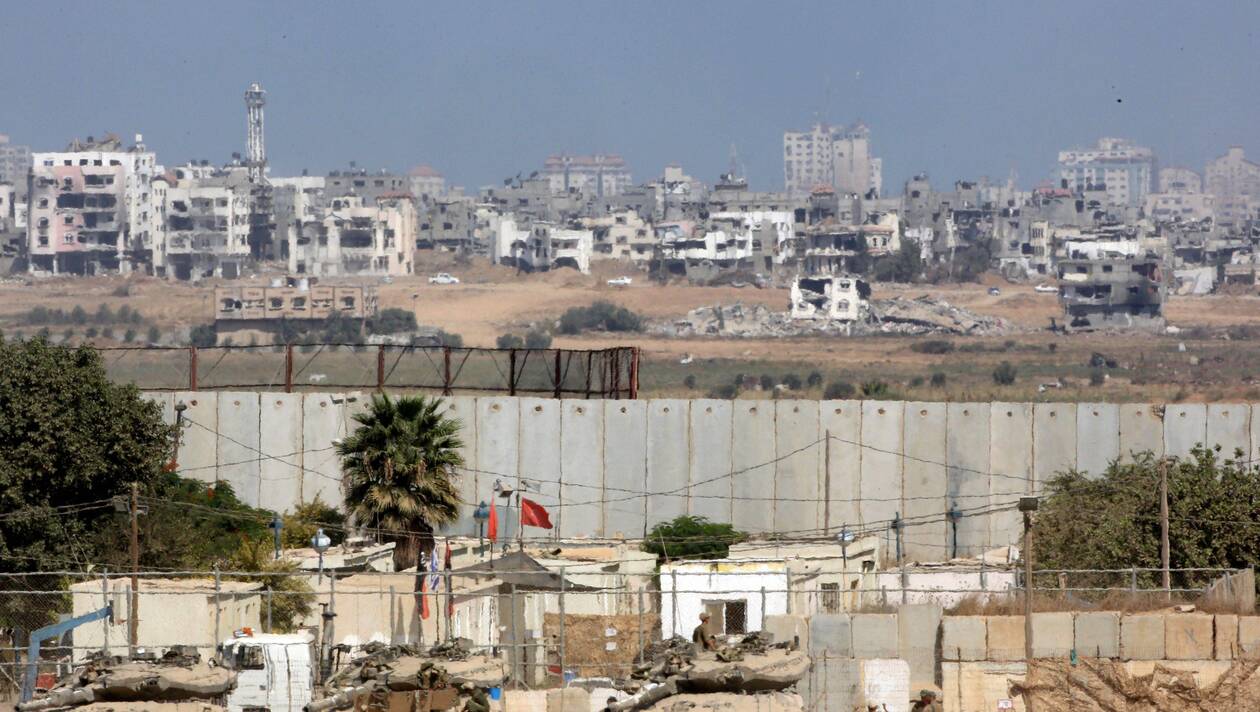 Previous
Next
Offensive du 7 Octobre 2023
Previous
Next
Campagne a triple objectif
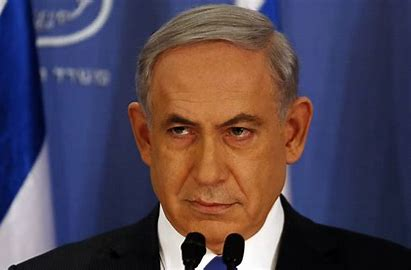 Eradiquer le Hamas
Protéger ses frontières
Libérer les otages
Benyamin Netanyahou
Previous
Next
Autres solutions ?
Le retour de l’Autorité Palestinienne ?
Une gouvernance partagée ?
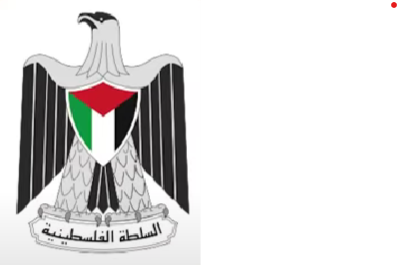 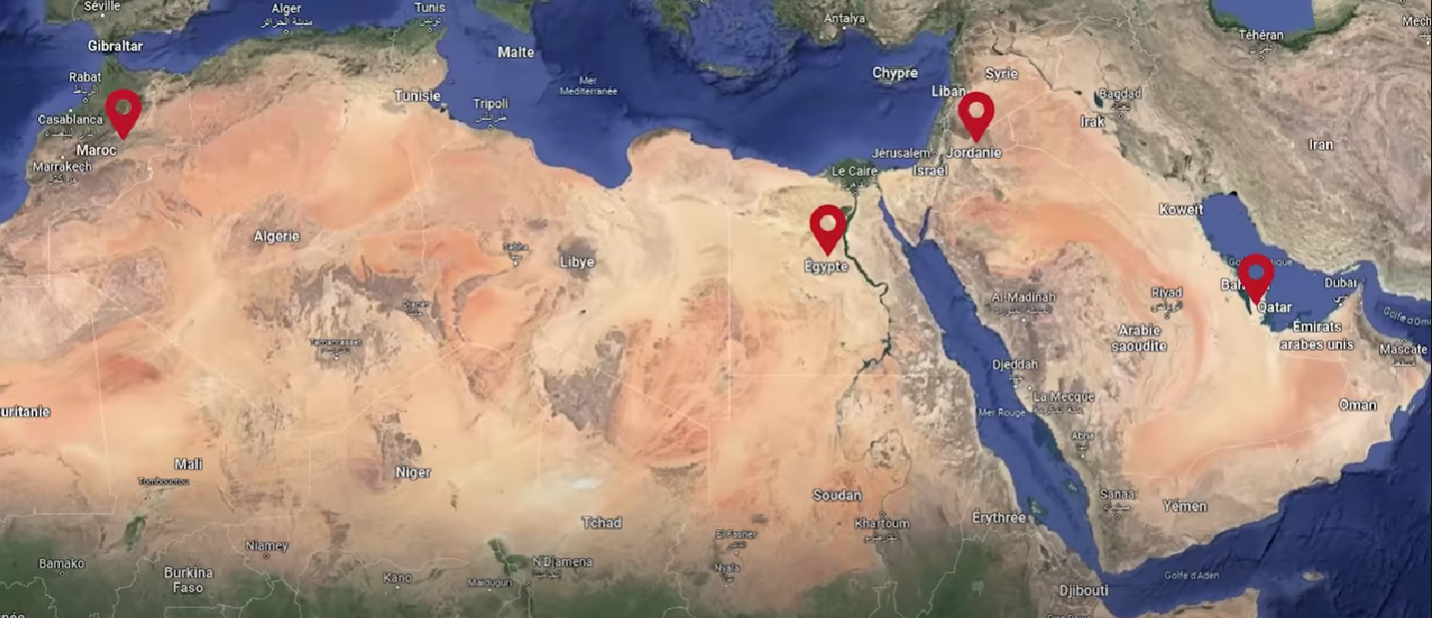 Previous
Next
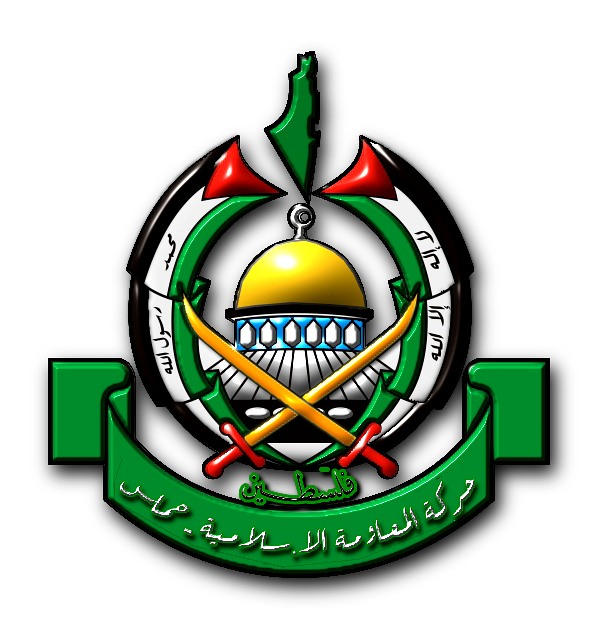 Conclusion
Previous
Next
Sources:
-(5) La stratégie d'Israël à Gaza, Ukraine, WeWork... Actus du jour – YouTube
-https://fr.m.wikipedia.org/wiki/Hamas
-https://www.cairn.info/revue-confluences-mediterranee-2005-4-page-105.htm
-https://m.youtube.com/watch?v=tF1L6gGs95c, Le Hamas, Fabrique de la Terreur
-https://www.youtube.com/watch?v=TTGdO4rLfb0, Qu’est ce que le Hamas ?
-https://www.la-croix.com/Monde/hamas-mouvement-islamiste-palestinien
-https://www.publicsenat.fr/actualites/international/dou-vient-le-hamas-lorganisation-islamiste-a-lorigine-des-attaques-contre-israel
-(5) Israël - Palestine : pourquoi la paix semble impossible – YouTube
Previous